PREŠOV
BOSAK-BANK
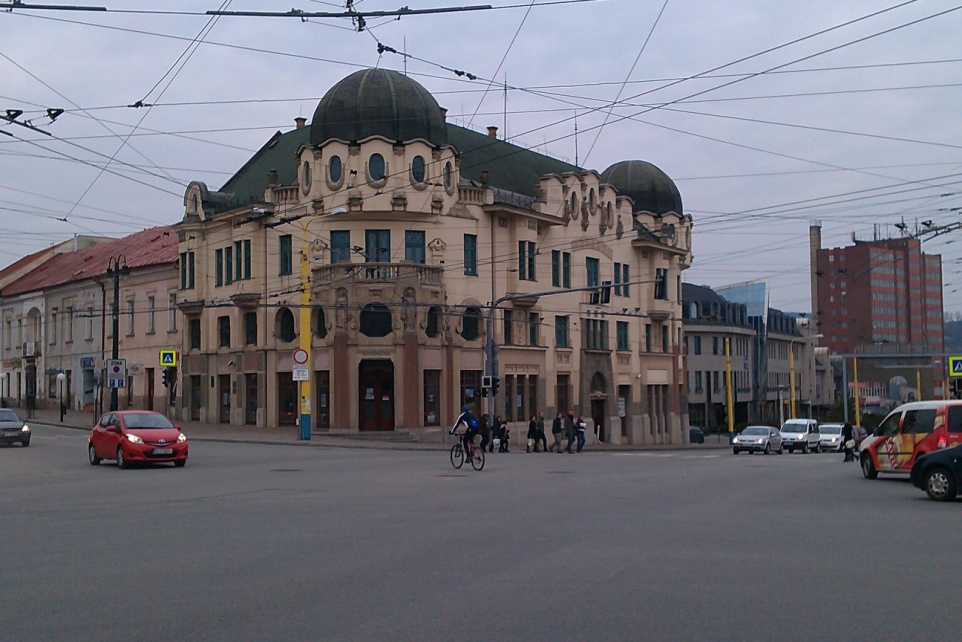 1923/24 aufgebaut
Michal BOSAK – der Gründer der Amerikanisch-slowakische Bank 1920
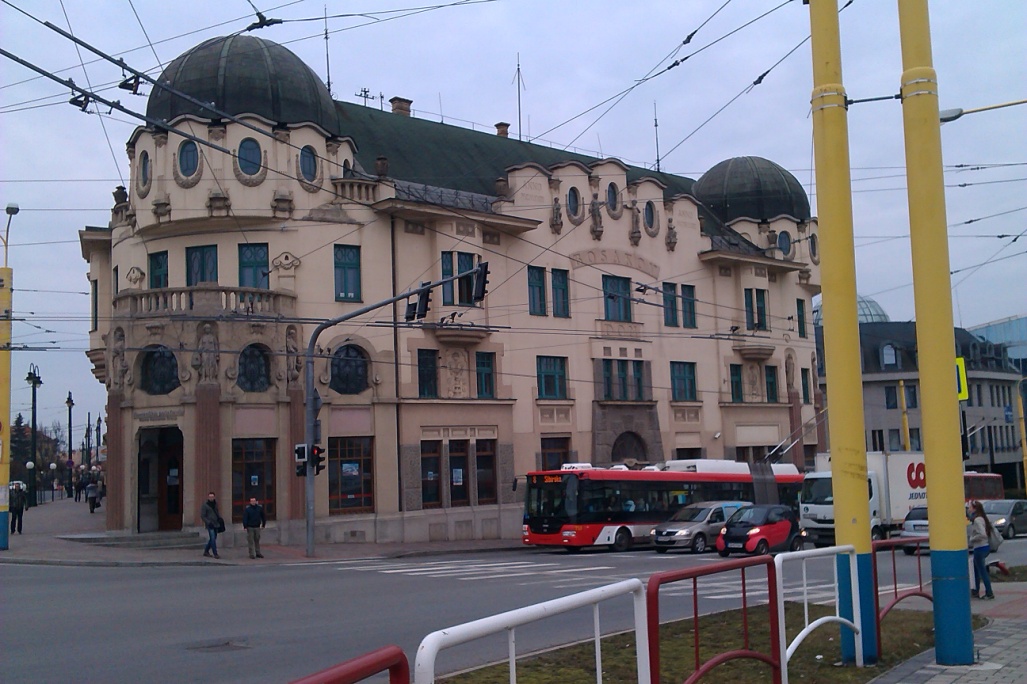 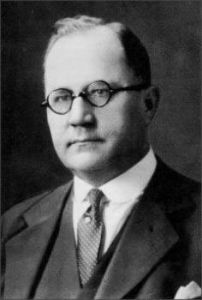 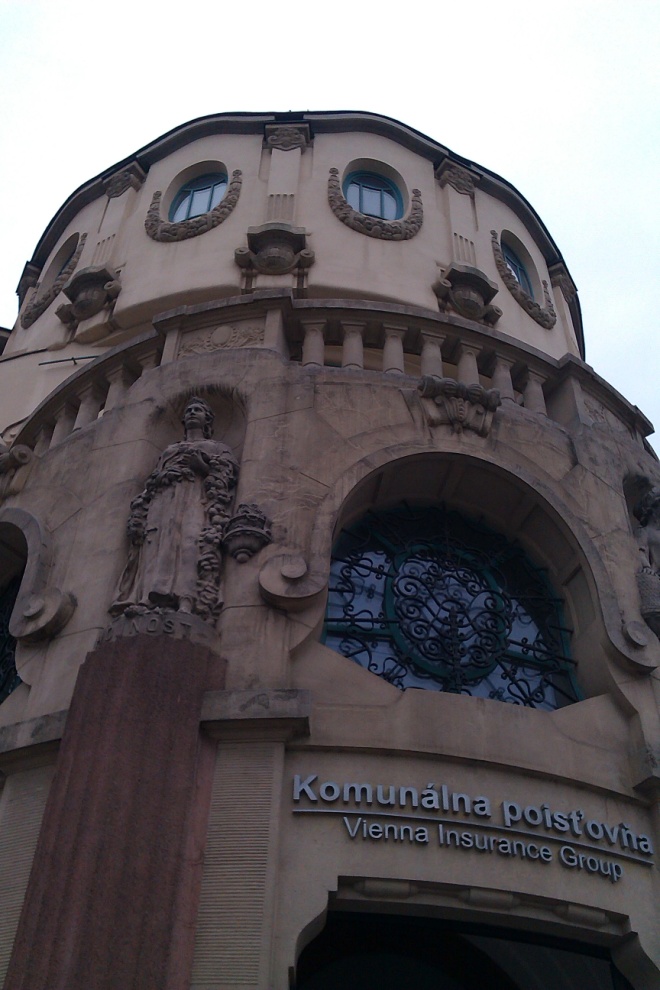 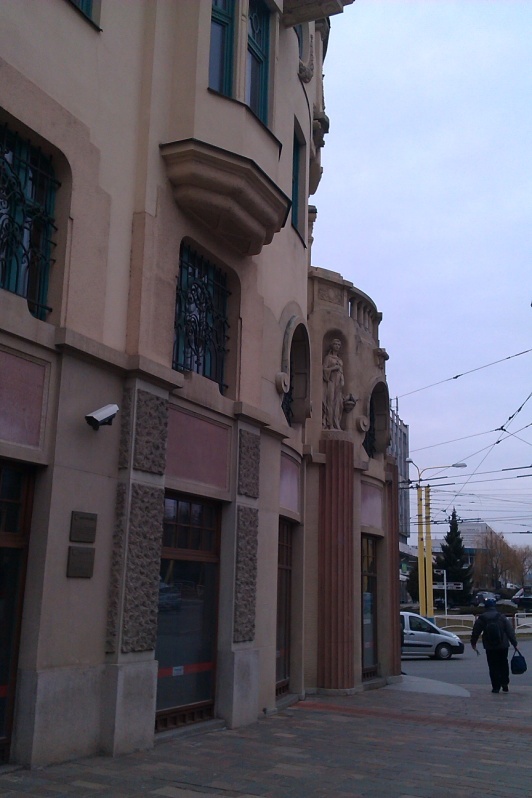 Viliam Glasz – Autor des Gebäudes
Jugendstil – symbolische und allegorische Skulpturen
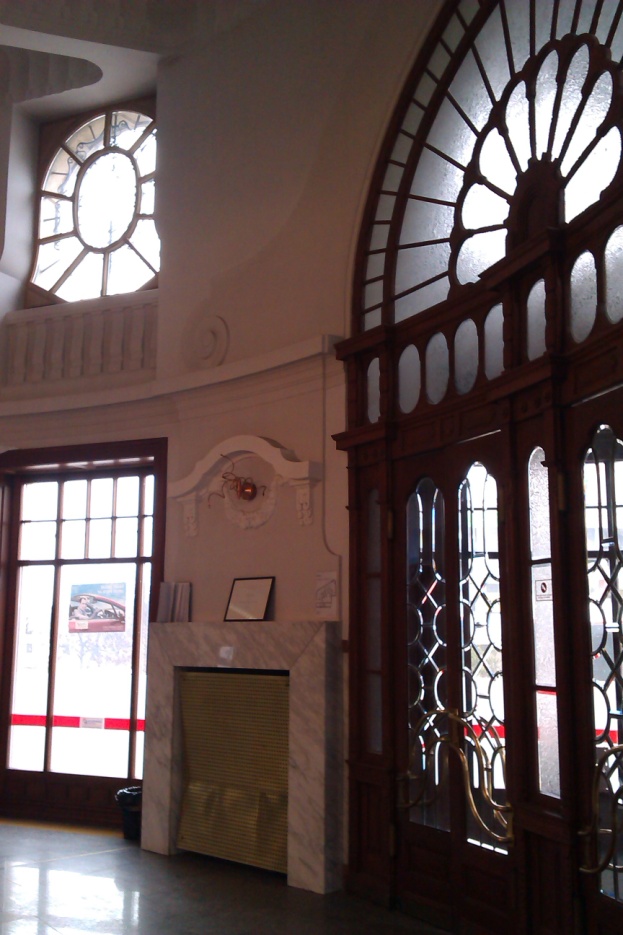 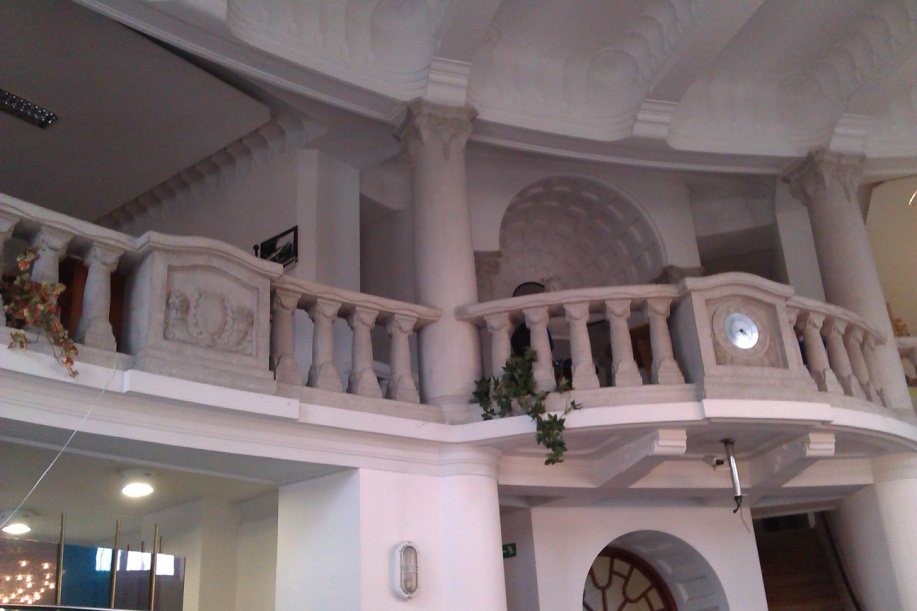 DER PREIS - EUROPA NOSTRA
4 Kategorien
1. Erhaltung oder Rekonstruktion von Bauten, Kulturlandschaften, Kunstwerken, ... 2. Studien und wissenschaftliche Arbeiten3. Exzellente Leistungen von Einzelpersonen, Gruppen und Organisationen4. Ausbildung, Unterricht, Training
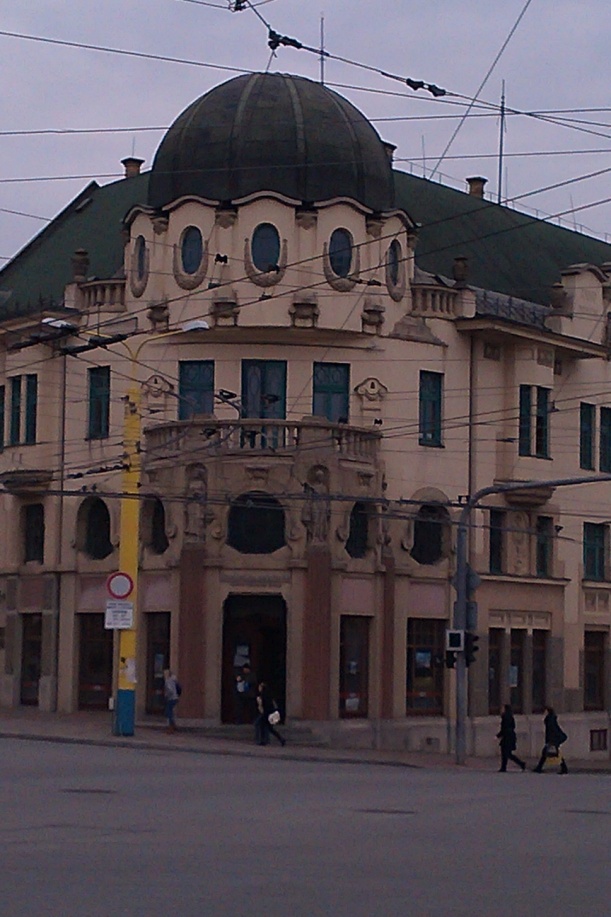 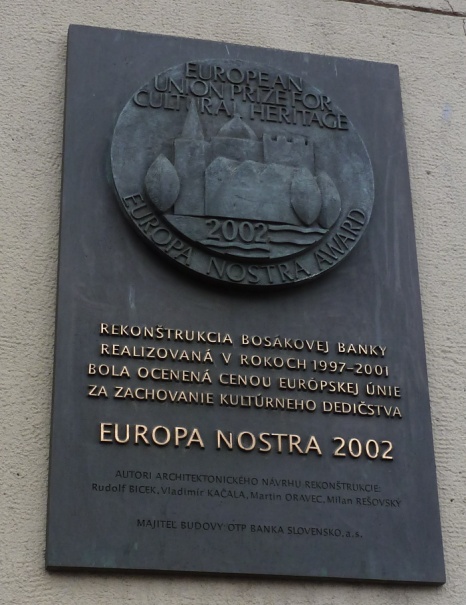 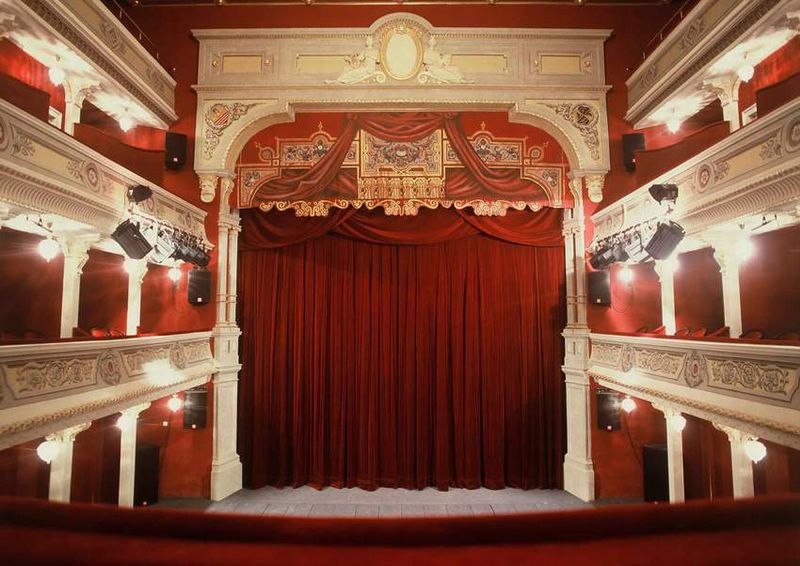 VILIAM GLASZ
(1882)
• 1910 – 1950 : öffentliche, wirtschaftliche und private Gebäude in Prešov
• Studium der Architektur in Budapest
ehemaliger Eisstadion
Wasserturm
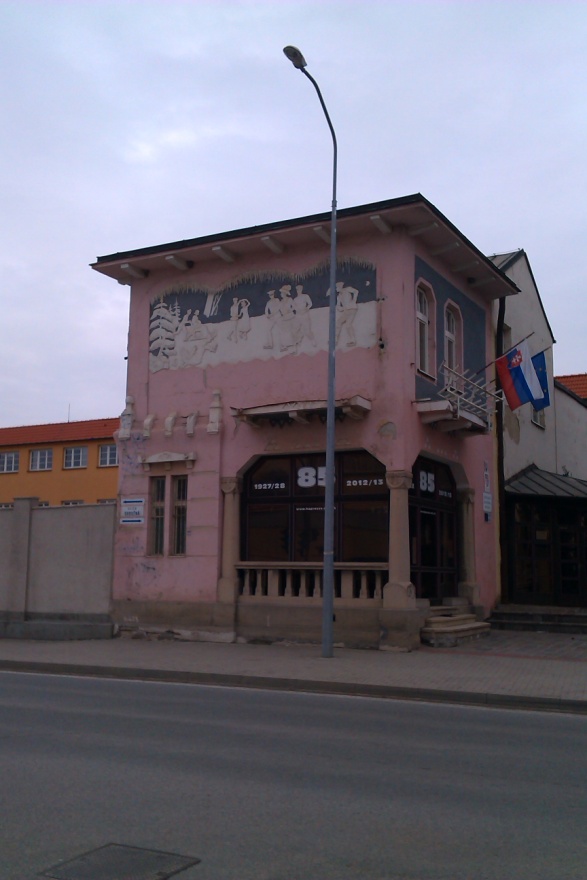 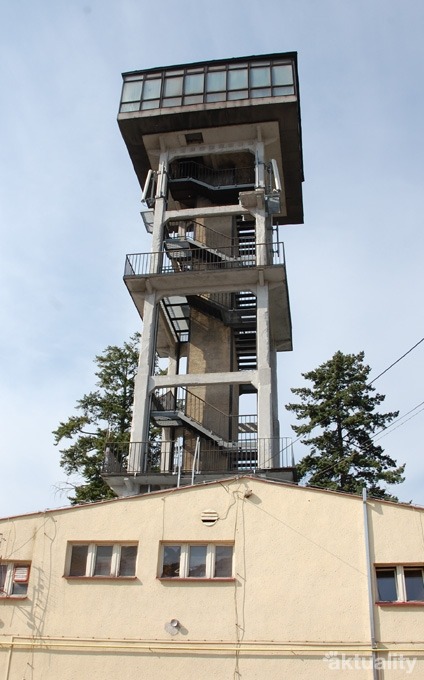 Villa in der Štefánikova Straβe
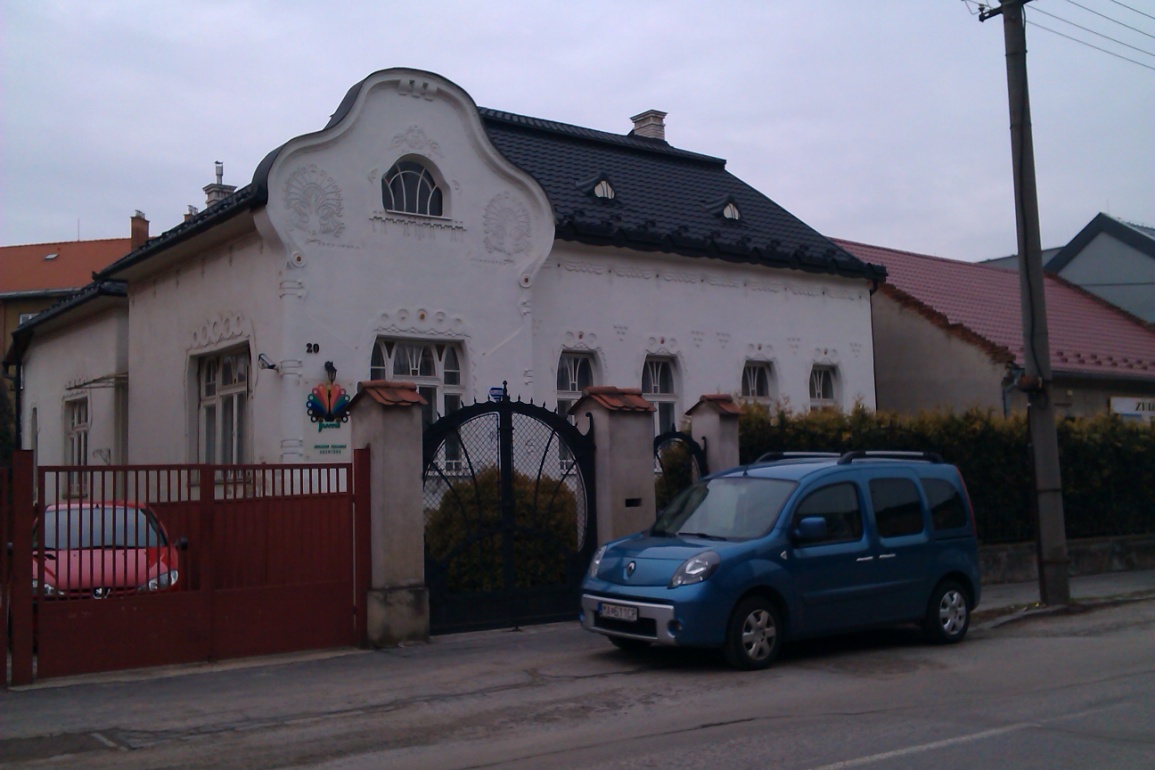 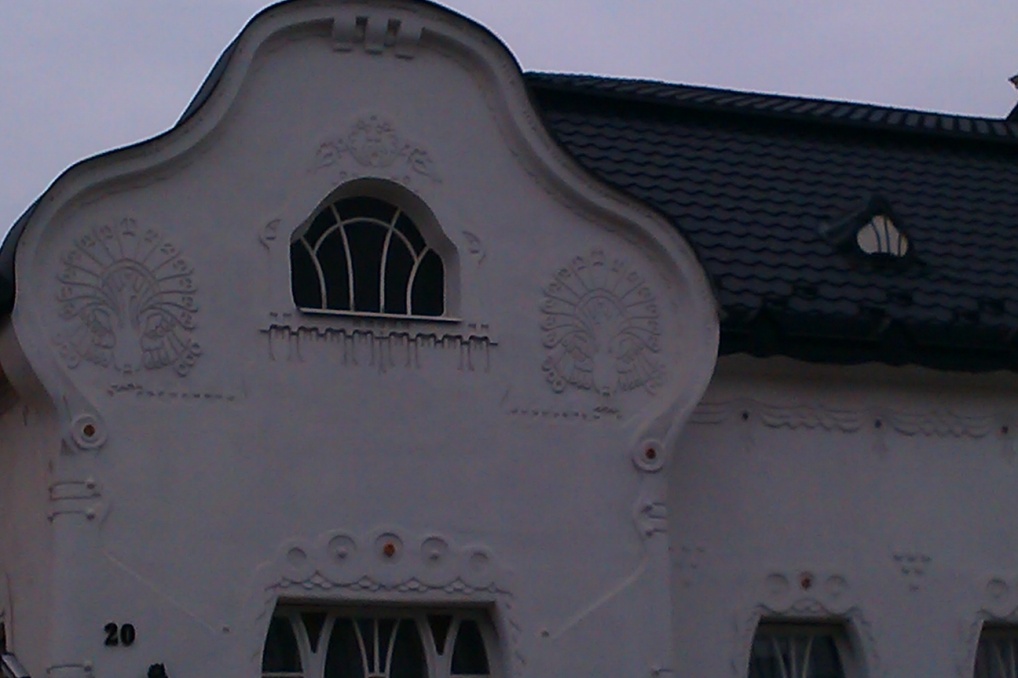 DAS KOMITATSHAUS
• ein rokoko – klassizistisches Gebäude
• der Relief des Gerichtes des König Salamun
• die Figur vom Imperator
• heute – staatliches Kreisarchiv und Institut Raum der historischen Forschung.
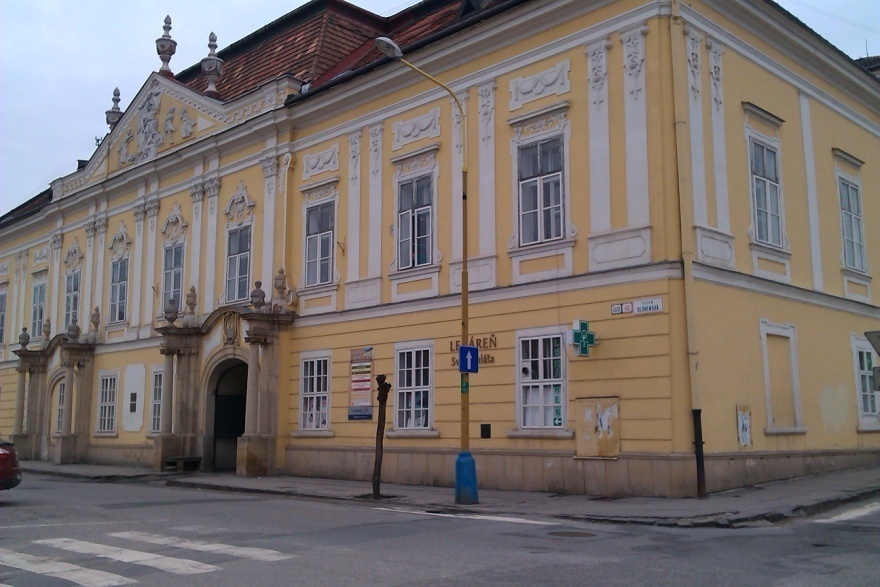 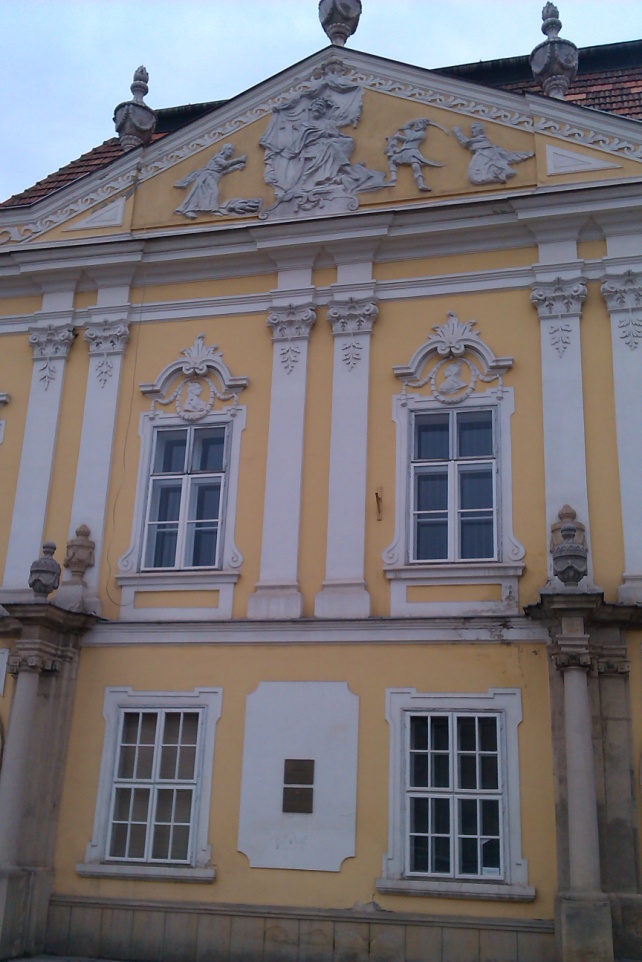 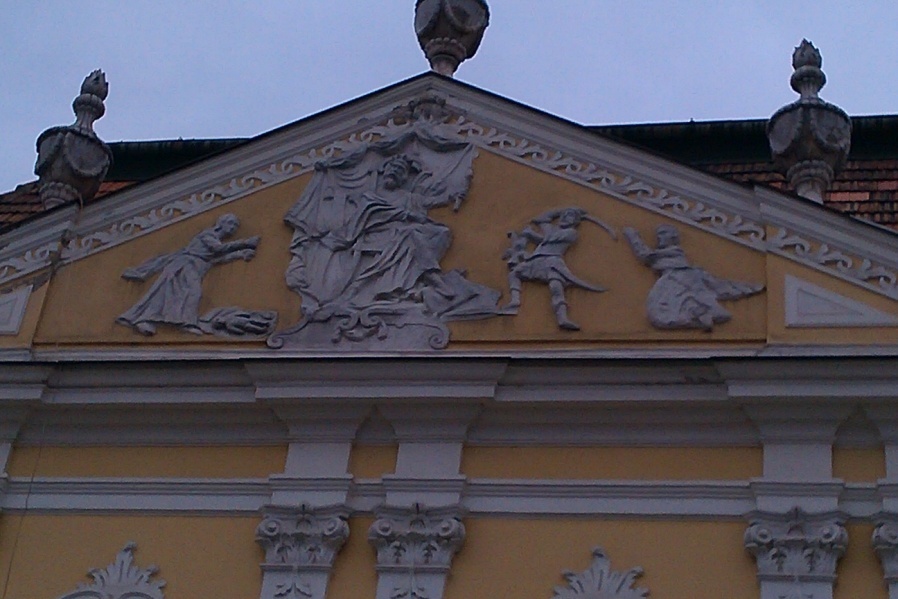 DER 49. PARALLELKREIS
• durch den Hauptstraße und die Sternwarte in der Stadt Prešov
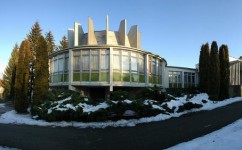 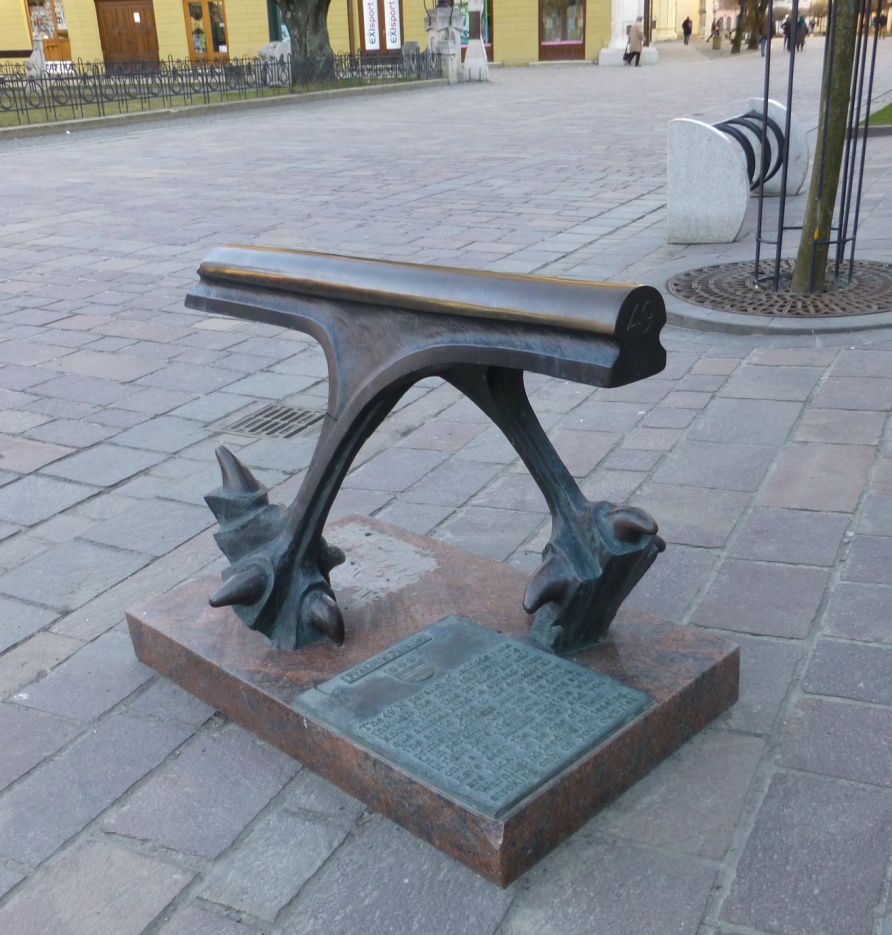 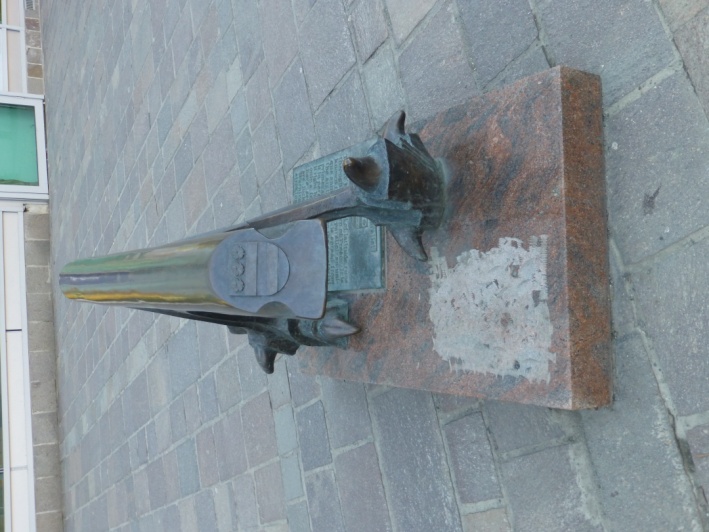 DIE GRIECHISCH-KATHOLISCHE KONKATHEDRALE VON HEILIGEN JÁN TAUCHER
In der Kirche:• die Űberreste von zwei Bischöfen• die Reliqie von Ján Taucher• die Skulptur von schwarzen Madona
• 1950 - alle griechischkatolische Kirchen verboten
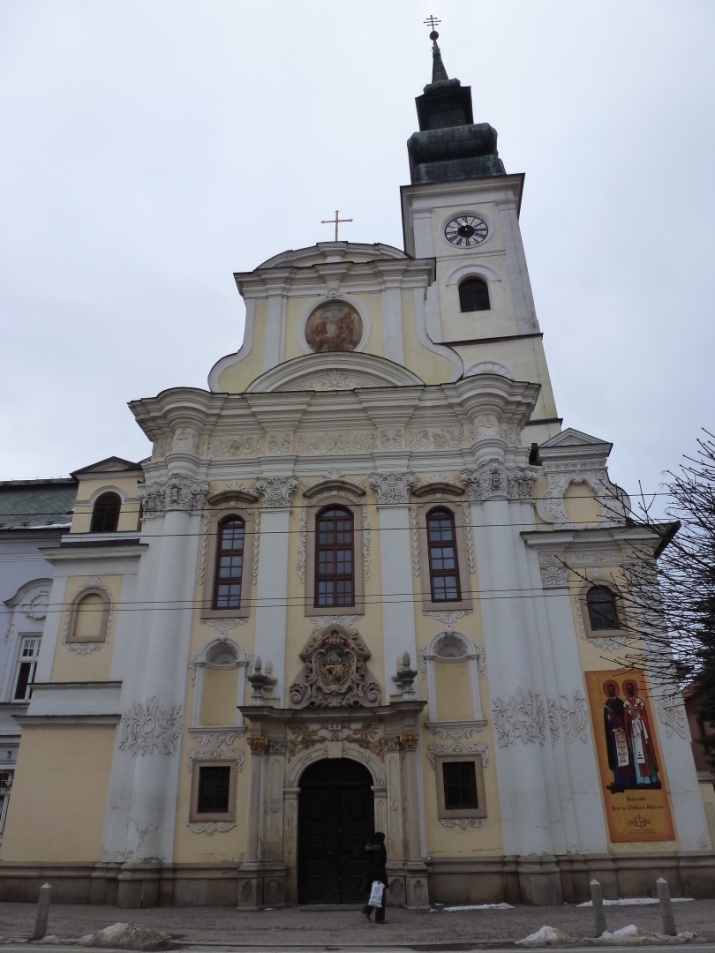 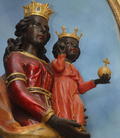 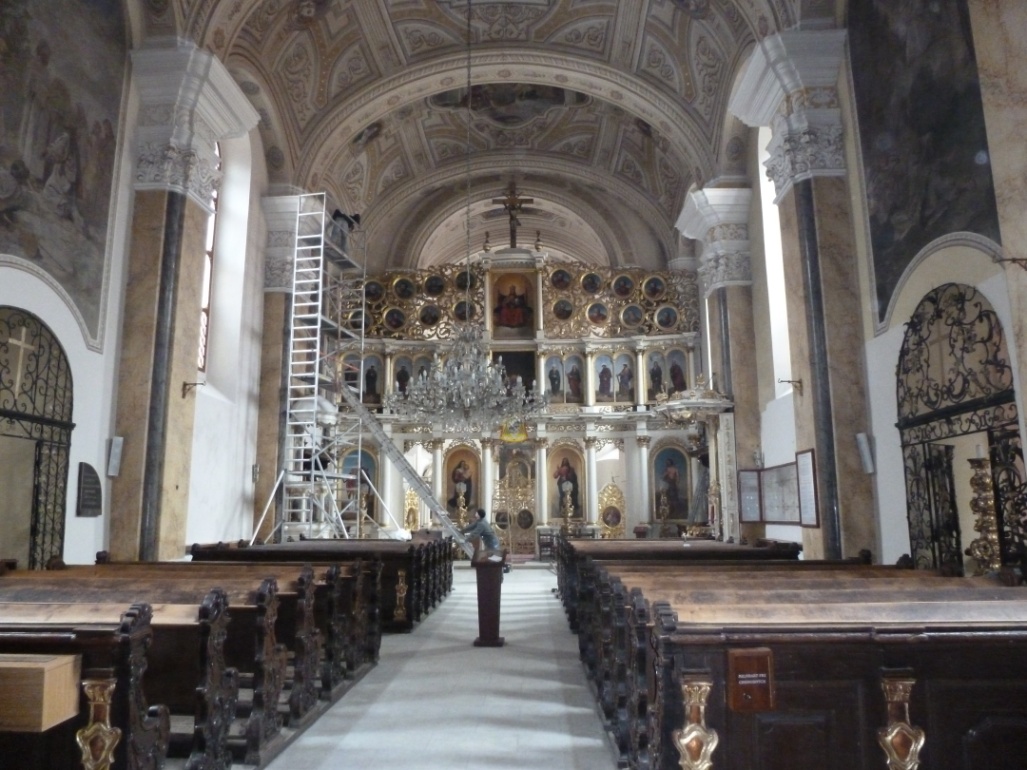 • im Schild -die Taufe von Christus in Jordan
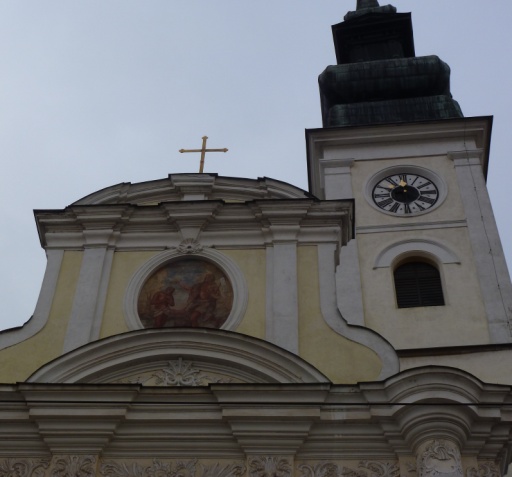 • rockoko Bänke, rockoko Lichthalter und Gatherwerk
• Spätbarock und Klassicizmus
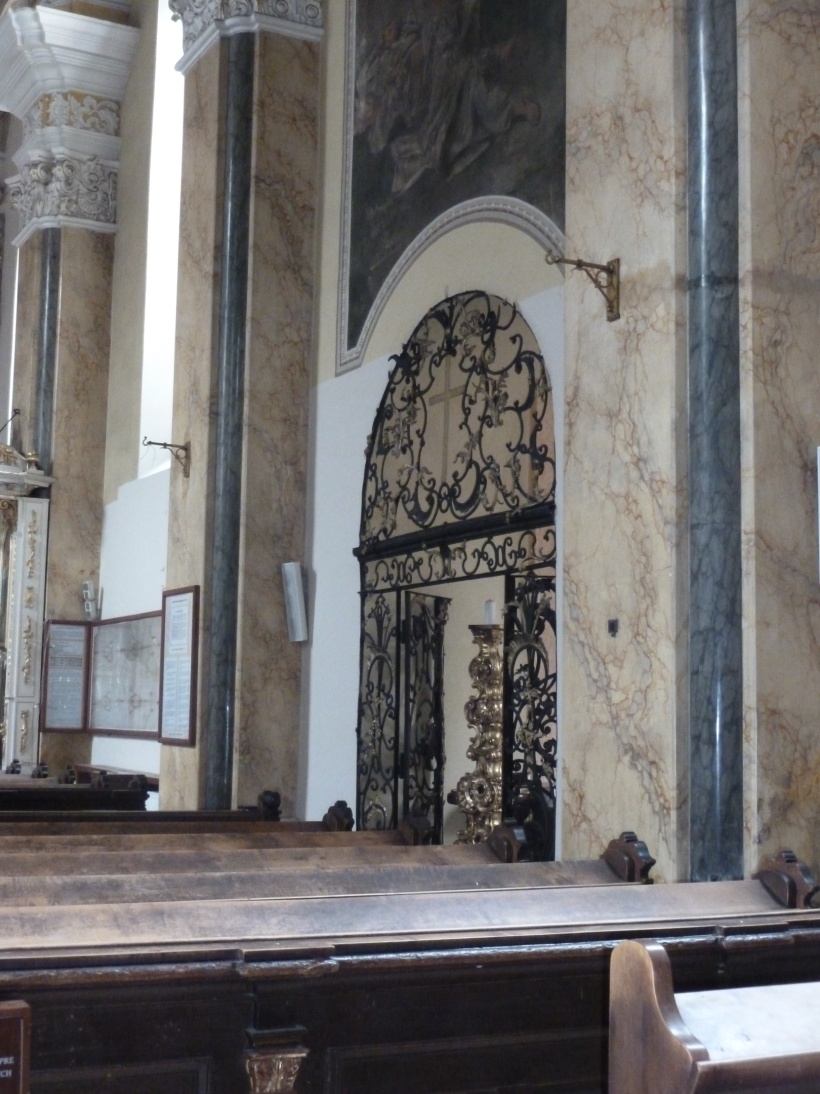 • erzbischöficher Thron
• die Kopie von Turinleinenband
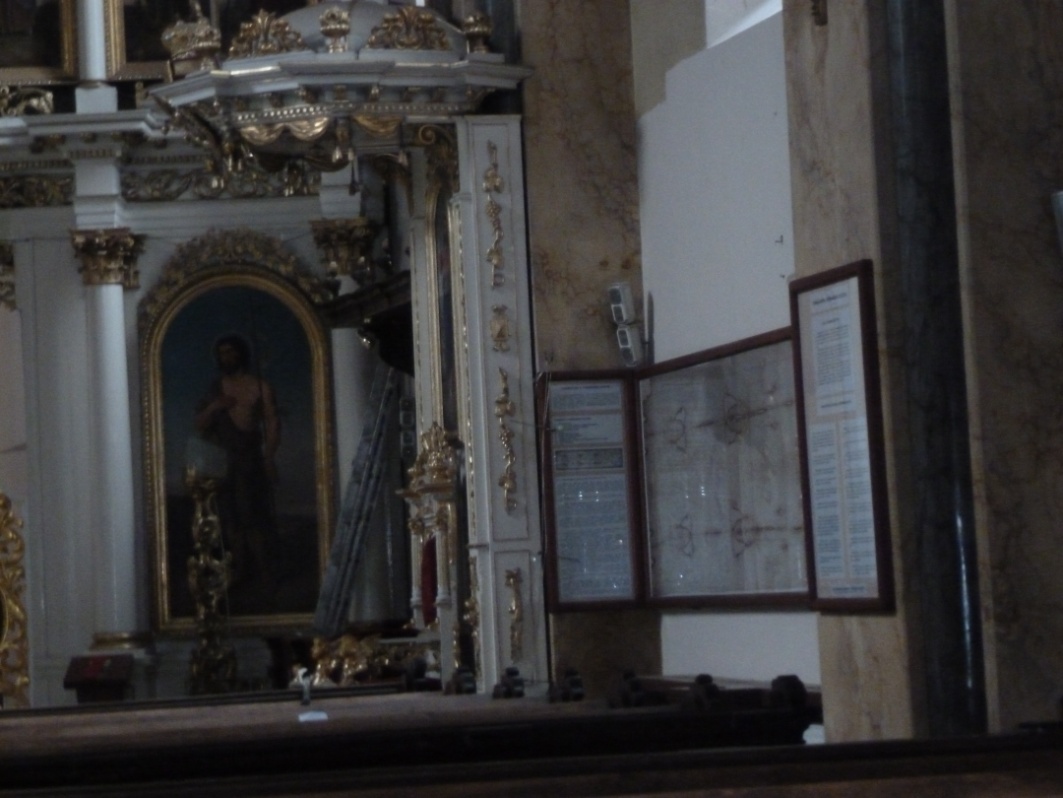 RAYMAN HÄUSER
Ján Adam Rayman fűhrte hier
 seine eigene Aphoteke.
Das Haus war in der Renaissance aufgebaut (die Treppe und die Decke).
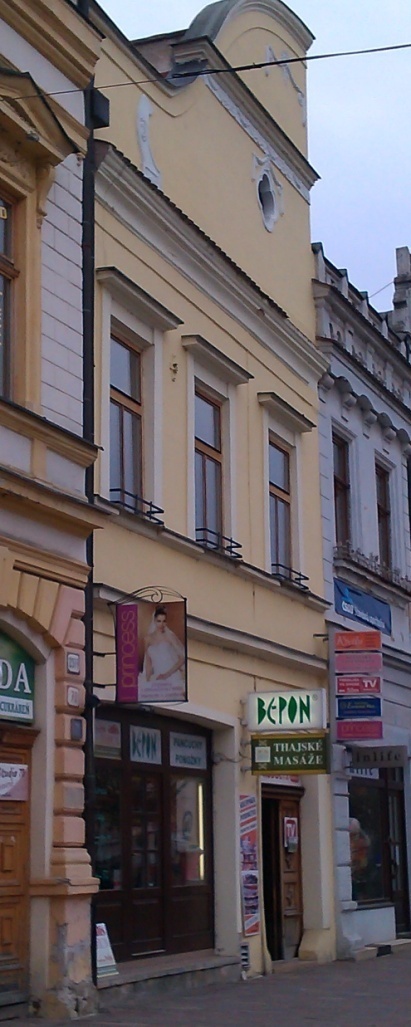 • MARTIN HAAS - Besitzer des klassicistischen Hauses, wo Ján Adam Rayman geboren war
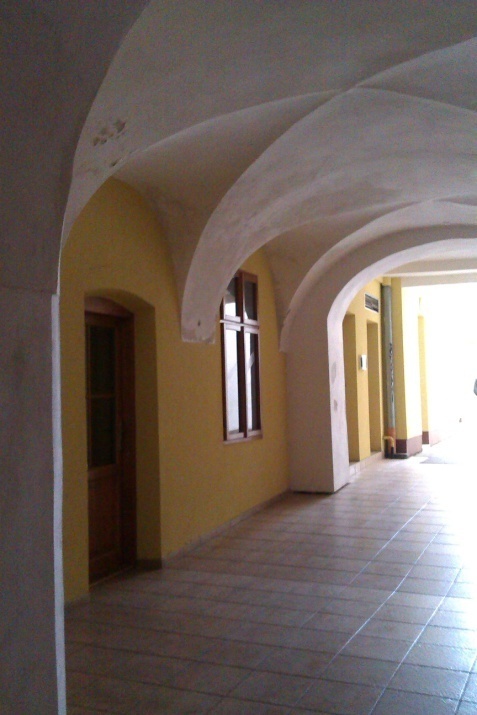 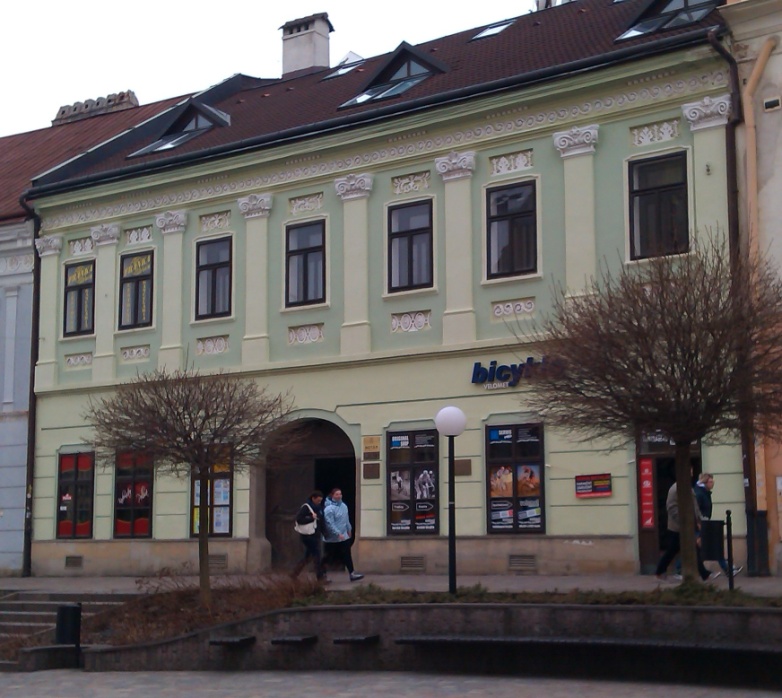 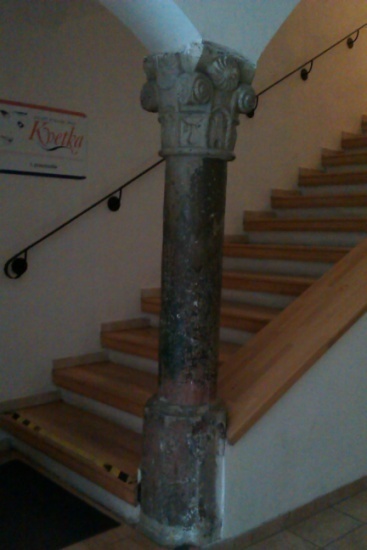 Vielen Dank fűr Ihre Aufmerksamkeit!
Barbora Rusiňáková